Metodologie a statistika 1
Martin Sebera
Fakulta sportovních studií, MU Brno, 2017
Cíl předmětu
Na konci tohoto kurzu bude student schopen: 
definovat vědní obor Kinantropologie 
vytvořit téma bakalářské práce 
vytvořit strukturu práce 
popsat metody získávání a zpracování dat 
stanovit vědeckou otázku a hypotézy 
interpretovat výsledky
Literatura
DISMAN, Miroslav. Jak se vyrábí sociologická znalost: příručka pro uživatele. 3. vyd. Praha: Karolinum, 2000. ISBN 80-246-0139-7.
GAVORA, Peter. Úvod do pedagogického výzkumu. Translated by Vladimír Jůva. Brno: Paido, 2000. 207 s. ISBN 8085931796.  
HENDL, Jan. Přehled statistických metod zpracování dat :analýza a metaanalýza dat. Vyd. 1. Praha: Portál, 2004. 583 s. ISBN 8071788201.  
PUNCH, Keith. Úspěšný návrh výzkumu. Vydání druhé. Praha: Portál, 2015. ISBN 978-80-262-0980-5.
PUNCH, Keith. Základy kvantitativního šetření. Praha: Portál, 2008. ISBN 978-80-7367-381-9.
ZHÁNĚL, Jiří, Vladimír HELLEBRANDT a Martin SEBERA. Metodologie výzkumné práce. Brno: Masarykova univerzita, 2014. 65 s. 1. ISBN 978-80-210-6875-9.
Literatura
Elektronické výukové materiály
SEBERA, Martin a Renata KLÁROVÁ. Metodologie bakalářské práce. Brno: Masarykova univerzita, 2014. s. nestránkováno, 24 s. ISBN 978-80-210-7379-1.
http://www.fsps.muni.cz/impact/metodologie-bakalarske-prace/
SEBERA, Martin a Renata KLÁROVÁ. Metodologie magisterské práce. Brno: Masarykova univerzita, 2014. s. nestránkováno, 20 s. ISBN 978-80-210-7380-7.
http://www.fsps.muni.cz/impact/metodologie-magisterske-prace/
SEBERA, Martin a Renata KLÁROVÁ. Výzkumné projekty. Brno: Masarykova univerzita, 2014. nestránkováno, 50 s. ISBN 978-80-210-7452-1.
http://www.fsps.muni.cz/impact/vyzkumne-projekty/
SEBERA, Martin a Renata KLÁROVÁ. Statistika v kinantropologii. Brno: Masarykova univerzita, 2014. s. nestránkováno, 31 s. ISBN 978-80-210-7409-5.
http://www.fsps.muni.cz/impact/statistika-v-kinantropologii/
SEBERA, Martin a Renata KLÁROVÁ. Aplikovaná matematická statistika. Brno: Masarykova univerzita, 2014. s. nestránkováno, 51 s. ISBN 978-80-210-7427-9.
Základní pojmy
VĚDA
Utříděný soubor poznatků v dané oblasti
Systematické a organizované získávání informací

Cíle vědy jsou:
deskripce (popis)
explanace (vysvětlení)
predikace (předpověď)
pochopení událostí
řízení
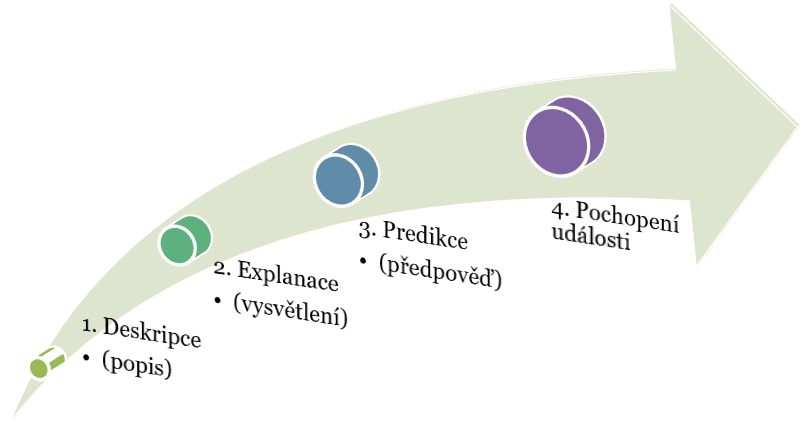 Základní pojmy
VÝZKUM
Systematický proces řešení problémů
Systematický proces sběru a analýzy informací pro určitý účel
Problematizuje a syntetizuje dosavadní znalosti
Zahrnuje kritickou analýzu
Vede ke zvyšování znalostí

Vědecký výzkum je systematické, kontrolované, empirické a kritické zkoumání hypotetických výroků o předpokládaných vztazích mezi přirozenými jevy (Kerlinger, 1972).
Základní pojmy
Metoda, metodologie a metodika
Metoda - nástroje ke zkoumání daného výzkumného předmětu; způsob a aplikace postupu k dosažení stanoveného výzkumného cíle
Metodologie - studium metod a vědeckých postupů; nauka o metodách
Metodika - postup (návod, „recept"), jak v praxi postupně realizovat výzkumné procedury vztahující se k realizaci 

Teorie
Základním cílem vědy je získání znalostí na základě faktů.
Teorie je množina propojených tvrzení, která vysvětluje určitá fakta.
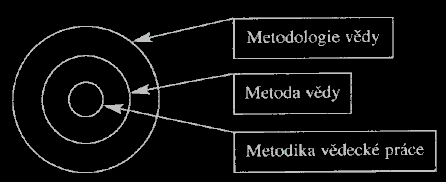 Základní pojmy
Charakteristiky dobrého výzkumu
Zabývá se hledáním odpovědí na neřešené otázky
Zdůrazňuje rozvoj teorie, zobecnění
Zahrnuje sběr nových dat pro nové účely
Vyžaduje pečlivě navržený plán výzkumu, procedur pro sběr dat a jejich analýzu
Usiluje o objektivitu a logiku
Výsledky jsou úplně a přesně zaznamenány a dokumentovány
Základní pojmy
Kinantropologie (více definic)
kinésis (pohybovat se); anthrópos (člověk); logos (slovo)
Věda o pohybové aktivitě člověka a o jeho záměrném pohybovém a duševním zdokonalování.
Studium motorických znaků, projevů a struktur lidského pohybu a motoriky
Analýza pohybu a jeho souvislostí s jinými jevy
Společenskovědní a biomedicínské aspekty pohybu člověka
Způsoby a možnosti působení na rozvoj systémů lidské motoriky a pohybových projevů
Výběr tématu
Vypsaná témata v Isu
is.muni.cz/auth/rozpis/?fakulta=1451
Archív závěrečných prací 
na MU: is.muni.cz/auth/thesis/ - obhájené závěrečné práce, včetně posudků vedoucího práce a oponenta!
na UK: http://www.cuni.cz/UK-4427.html
Téma by mělo odpovídat zájmům posluchače a navazovat na jeho dosavadní studium
Prameny pro zpracování práce musí být pro kandidáta fyzicky dostupné
Zpracovatelnost podkladů by měla odpovídat kulturní úrovni kandidáta
Metodologické předpoklady pro daný výzkum musí být na takové úrovni, aby odpovídaly zkušenosti a dosavadní průpravě kandidáta.
Eco (1977)
Struktura a návrh projektu
1. Úvod
2. Syntéza poznatků
3. Výzkumný problém, cíle, výzkumné otázky, (hypotézy)
4. Plán Výzkumu
5. Výsledky
6. Diskuse
7. Závěry
Struktura a návrh projektu
1. Úvod

2. Syntéza poznatků 
rešerše
historický přehled
stav zkoumané problematiky
teoretický úvod do problematiky

3. Výzkumný problém, cíle, výzkumné otázky, hypotézy 
zdůvodnění, význam a potřeba studie
cíl práce
výzkumné otázky (hypotézy)
vymezení studie
Struktura a návrh projektu
4. Plán Výzkumu
Strategie, výzkumná metodologie
Konceptuální rámec
Zkoumaný vzorek
Sběr dat
Měřící nástroje a procedury
Analýza dat
Zajištění kvality výzkumu
Struktura a návrh projektu
5. Výsledky
Výpočty – statistické charakteristiky a výsledky statistických postupů, tabulky, grafy
Argumentace pro odpovědi na výzkumné otázky, zamítnutí/nezamítnutí hypotéz

6. Diskuse
Diskuse výsledků vzhledem k vědecké literatuře
Důsledky pro praxi, teorii nebo další výzkum

7. Závěry
Doporučení pro další výzkum
Literární rešerše
Předchází tvorbě vědecké práce a je to mimo jiné návrh výzkumného projektu a výběr vhodné metodiky
Systematický a opakovatelný postup pro hledání a sloučení již vytvořených výsledků
Vyhledání literatury a informačních zdrojů
Knihovny, elektronické informační zdroje, jiné internetové zdroje Identifikování klíčových slov. 
Volba citačního rejstříku: Web of Science, SCOPUS, Google Scholar. 
Úprava vyhledávacího dotazu. 
Výběr relevantních článků.
Studium vybraných článků.
Literární rešerše
Identifikujete mezery v literatuře
Vyhněte se bádání vybádaného
Nedělejte stejné chyby jako vaši předchůdci
Začněte tam, kde ostatní skončili
Zjistíte, které práce jsou klíčové pro váš obor
Můžete srovnat svůj projekt s ostatními
Naleznete postup, metody a výsledky vhodné pro váš projekt
Identifikujete protikladné názory

Discovery.muni.cz (přístup vpn.muni.cz)
Google Scholar (scholar.google.cz)
Citační norma
Publikační a citační etika
tvorby citací: is.muni.cz/do/rect/el/estud/prif/ps11/metodika/web/ebook_citace_2011.html
citační záznam lze nalézt 
v discovery.muni.cz
v knihovnickém systému aleph.muni.cz
lze použít citační manažér Zotero integrovaný se všemi prohlížeči
Citační norma ČSN ISO 690
https://www.citace.com/CSN-ISO-690.pdf

1. Základní pravidla pro vytváření bibliografických citací
2. Struktura bibliografické citace
3. Pravidla a prvky bibliografické citace
4. Metody citování a odkazování
5. Úprava abecedního seznamu biobliografických citací
6. Praktické příklady
Citační norma ČSN ISO 690
Harvardský systém (forma jméno-datum)

Odkaz na bibliografickou citaci v textu
Například Holá (2006) tvrdí, že komunikaci lze charakterizovat jako proces sdílení určitých informací. Řečené však ještě neznamená slyšené (Šuleř, 2009b, s. 75)

Bibliografické citace
HOLÁ, Jana, 2006. Interní komunikace ve firmě. Brno: Computer Press. ISBN 80-251-1250-0.
ŠULEŘ, Oldřich, 2009b. 100 klíčových manažerských technik: komunikování, vedení lidí, rozhodování a organizování. Brno: Computer Press. ISBN 978-80-251-2173-3.
Varianty výzkumu
Převzato z http://web.ftvs.cuni.cz/hendl/metodologie/typy_vyzkumu.htm
Neexistuje úplně jednotná terminologie pro označování metodologie
Seznam 20 typů identifikovaných metodologií spolu s jejich charakteristiko
V jedné výzkumné práci se mohou navíc uplatnit dvě nebo více metodologií najednou
Názvy metodologií se liší v různých vědních oborech
Uvedené varianty se skutečně používají v praxi vědeckého zkoumání
1. typ: Metodologická studie
Tyto studie zkoumají nové přístupy (metody) a jejich potenciální přednosti proti současným přístupům (metodám). Obsah studie může tvořit měření, pozorování, organizování, zobrazování a komunikaci. takové studie často využívají vývojové nebo evaluační procedury.
Příklad:
Metaanalýza klinických pokusů
Longitudinální versus průřezové studie věkových kohort při zkoumání vývoje osobnosti.
Návrh nové procedury měření.
2. typ: Případová studie
Rozbor stavu, vývoje a interakcí s prostředím jednoho nebo více jedinců, skupin, komunit a institucí, operačních jednotek, ale i programů, které se pozorují, dokumentují a analyzují, aby se popsaly a vysvětlily jejich stavy a vztahy k interním a externím ovlivňujícím faktorům.
Příklady:
Tréninkový deník vybraného sportovce
Management sportovního klubu
Obnovení a vývoj Sokola po roce 1989.
3. typ: Komparace
Zkoumají se dvě nebo více existujících situací, aby se zjistily typy, stupeň a příčina jejich podobnosti a rozdílnosti.
Příklady:
Kurikula, které se vyučují na vysokých školách kinantropologického typu v různých zemích.
Komparace výuky tělesné výchovy na běžné základní škole a na alternativní základní škole
Komparace úrovně výbušné síly
4. typ: Korelačně-prediktivní studie
Studují se korelace mezi určitými fenomény (proměnnými) a provádí interpretace vztahů. Tyto studie zahrnují určení, kolik variace v závisle proměnné je vysvětleno variací jedné nebo více nezávislých ovlivňujících faktorů. Zjištěných vztahů se využívá pro provádění predikce.
Příklady:
Vztah mezi velikostí rodiny a věkem jejich členů k rozsahu využívání zdravotnických služeb.
Vztah mezi socio-demografickými parametry rodičů a způsobem a intenzitou pohybových aktivit jejich dětí.
Vliv laterality dolních končetin na provedení základních skoků klasického tance
5. typ: Experiment
Jedna nebo více nezávisle proměnných se cíleně manipulují a pozoruje se efekt na cílovou (závisle) proměnnou. Výsledky se vysvětlují pomocí nějaké teorie nebo se tato teorie testuje. Uplatňuje se randomizace do skupin (např. do skupin s intervencí a bez intervence).
Příklady:
Redukce úzkosti pomocí pohybového programu.
Efektivita terapeutických postupů.
Zvýšení síly a vytrvalosti u seniorů na základě 3 měsíční intervence
6. typ: Evaluace
Předpokládá se, že se provádí nějaký program nebo projekt určitým způsobem a s určitými cíli. Výzkum je zaměřen na popis aktuálního průběhu a určení toho, zda se daných cílů dosahuje a které další efekty jsou přítomny. Existuje mnoho modelů evaluačního výzkumu (Hendl, 1999).
Příklady:
Evaluace sebeobranných modelových situací pro osoby na vozíku
Vliv protidrogového programu.
Evaluace moderních přístupů a metod v angličtině
7. typ: Vývojové studie
Zkoumání změn v čase jednoho nebo několika veličin nebo fenoménů.
Příklady:
Vývojové trendy v tréninku síly
Vývoj schopností se písemně vyjadřovat.
Analýza vybraných faktorů ovlivňujících léčbu nemoci
8. typ: Analýza trendů
Zkoumají se fenomény, které se mění v čase, aby se identifikoval směr a velikost trendu, provádí se interpretace a predikce.
Příklady:
Vývoj rekordních výsledků v dané disciplíně.
Finanční analýza vybraného sportovního klubu
9. typ: Dotazování na postoje
Zkoumá se, popisuje se a interpretuje chování, názory a intence specifické skupiny lidí.
Příklady:
Stravovací preference hospitalizovaných jedinců podle rodu, věku a regionu.
Politické a sociální názory učitelů tělesné výchovy.
Vliv vybraných faktorů na návštěvnost nejvyšší fotbalové soutěže v České republice
10. typ: Stav (status)
Zkoumá se reprezentativní nebo specifikovaná skupina, aby se zjistily charakteristiky objektu pozorování.
Příklady:
Prevence nadváhy a obezity u žáků na prvním stupni ZŠ z pohledu učitelů
Zaměstnanost specifikované skupiny obyvatel.
Vzdělání, povinnosti, aktivity a vnímání stavu trenérů mládežnických družstev.
11. typ: Explorace
Zkoumání relativně neznámé oblasti za účelem vyhledání nebo podrobnějšího popsání objektů nebo fenoménů obvykle s cílem jim lépe porozumět.
Příklady:
Charakteristika jazykového projevu v definované komunitě sportovců.
Smysl života u studentů FSpS
Hejného metoda výuky matematiky a její sociální aspekt
12. typ: Historická studie
Jedinci, instituce, komunity a aktivity se zkoumají s cílem rekonstruovat přesně a nestranně minulost, pokusit se o interpretaci a vliv na současnost nebo testovat určitou hypotézu..
Příklady:
Vliv myšlenek Coubertina na vývoj olympijského hnutí.
Původ a status sokolského hnutí.
K problematice výuky biologie na ZŠ
13. typ: Modelování
Návrh systému, který představuje zobrazení přirozeného systému do systému umělého. Zahrnuje zkoumání adekvátnosti modelu a jeho využití pro zkoumání přirozeného systému.
Příklady:
Biomechanické modely pro zkoumání pohybu lidského těla.
Matematické modely pro zkoumání ekonomických systémů.
Pokročilé metody síťové analýzy pro modelování tréninku
14. typ: Návrh a demonstrace
Návrh, popis a zdůvodnění nových systémů v ekonomice, školství nebo ve zdravotnictví, návrh výchovných programů, instrukčních materiálů, způsobu monitorování nemocnosti, návrhy terapií, návrh obecného typu tréninkového plánu atd.. Tento typ je doprovázen minimálně formativní evaluací.
Příklady:
Návrh kurikula pohybové výchovy pro děti od jednoho do tří let.
Návrh tréninku s cílem zvýšit výbušnou sílu pro určitý typ sportu a sportovce.
Analýza kondiční přípravy reprezentace ve atletice
15. typ: Meta-analýza
Procedura pro kombinování výsledků výzkumu o měřených veličinách nejistého typu, pochopení jejich variace a určení možné průměrné velikosti efektu. Získá se zpracováním výsledků z příslušné literatury a testováním hypotéz.
Příklady:
Vliv pohybových aktivit na zdraví.
Hodnocení a zkoumání výsledků posuzování určité terapie různými týmy.
Metody meta-analýzy v onkologickém výzkumu
16. typ: Review a syntéza
Kvalitativní přehled znalostí v dané oblasti a pokus o syntézu s určitým zaměřením.
Analýza efektu vysoce intenzivního intervalového tréninku
Vývoj znalostí o vlivu sportu na socializaci jedince. Vyznačení dobře a málo probádaných úseků a pokus o teoretickou syntézu.
Dosavadní přístupy k léčbě dané nemoci. Doporučení pro praxi. Vyznačení slabých míst a doporučení směrů dalšího zkoumání.
Hudba jako facilitátor relaxace u sportujících výkonnostního i vrcholového sportu
17. typ: Teoretické studie
Navrhuje se a rozvíjí teoretické, úsporné a výstižné vysvětlení určité třídy fenoménů.
Příklady:
Možná objektivita v psychologii: Teoretická studie
Postoje žáků středních škol k vegetariánům
Teorie intelektuálního rozvoje.
Teorie motorických programů.
18. typ: Analytická práce
Shromažďují se určité množiny dat (dokumenty) nebo se provádějí studie s cílem rozpoznat a vysvětlit principy, které mohou řídit určitá jednání a akce. Speciální podtypy zahrnují mikro- a makro-analýzy a rozbor politických opatření.
Příklady:
Zvládání extrémních typů lidského jednání na pohotovostních odděleních v nemocnicích.
Analýza prožité zkušenosti neprofesionálních tanečníků s taneční volnočasovou aktivitou
Zaměstnávání handicapovaných středoškoláků v ekonomicky slabé oblasti.
19. typ: Kvalitativní studie
Jedná se o obecný styl nebo formu výzkumu spíše než o specifickou metodologii. Ve skutečnosti kvalitativní výzkum využívá mnoho metodologií a přístupů, které mohou být využity výzkumy jiných typů.
Příklad:
Zkoumání vývoje názorů fyzioterapeuta na spokojenost se svojí profesí a míry uplatnění získaných znalostí pomocí hloubkových rozhovorů malého počtu jedinců provedených rok po zakončení studia a opakovaných po určité době.
Sebepojetí, vnímání a prožívání vlastního těla
Využití expresivních terapií v procesu léčby drogových závislostí
20. typ: Kvasiexperiment
Srovnávají se skupiny, přičemž alokace nebyla provedena randomizací. Je možná pouze částečná kontrola porušení interní validity. Nalézá uplatnění v situacích, v kterých není možné provést pravý experiment z ekonomických nebo etických důvodů.
Příklady:
Všechny příklady uvedené u 5. typu (Experiment). V těchto případech však nemůžeme realizovat některé předepsané procedury svázané s pravým experimentem.
Posuzování rychlostních a vytrvalostních schopností izometrickou dynamometrií u 12-13-letých atletů